Chamber of Economy of Montenegro: Low Carbon Tourism and the National Cleaner Production Program (NCPP)
Key challenges
Raising awareness about the benefits of cleaner production and low carbon tourism
Building national capacities
Energy efficiency
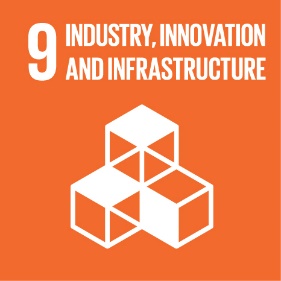 Key lessons learned
Awareness and access to information can reduce the CO2 emission in tourism 
Innovative technologies and efficient use of production is a precondition for sustainable future.
education and resource efficiency are imperative for economic growth and competitiveness
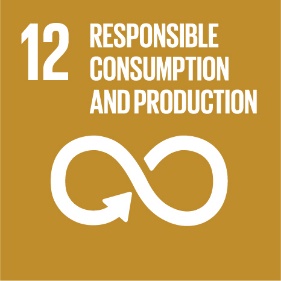 Outcome(s)
Project completed in 13 companies, 15 new national experts trained
€1.8 m investment required
3.7 years simple payback
Reduction in water consumption: 14,000 m3/year
Reduction in electricity consumption: 2.1 MWh/year
Reduction in fuel oil consumption: 518 t/year
Decrease of CO2 emissions: 3,200 t/year

Expected outcome  
Encouraging investments in energy efficiency and the gradual transition to the production of renewable energy will lead to new jobs and the development of green economy
Future steps
Continue work on further promotion.
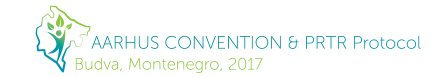